Terapia
Non esiste una terapia specifica
Antibatterici 
Antiprotozoari
Antivirali 
Corticosteroidi 
Peptidi ACE2
Anticorpi anti Spike
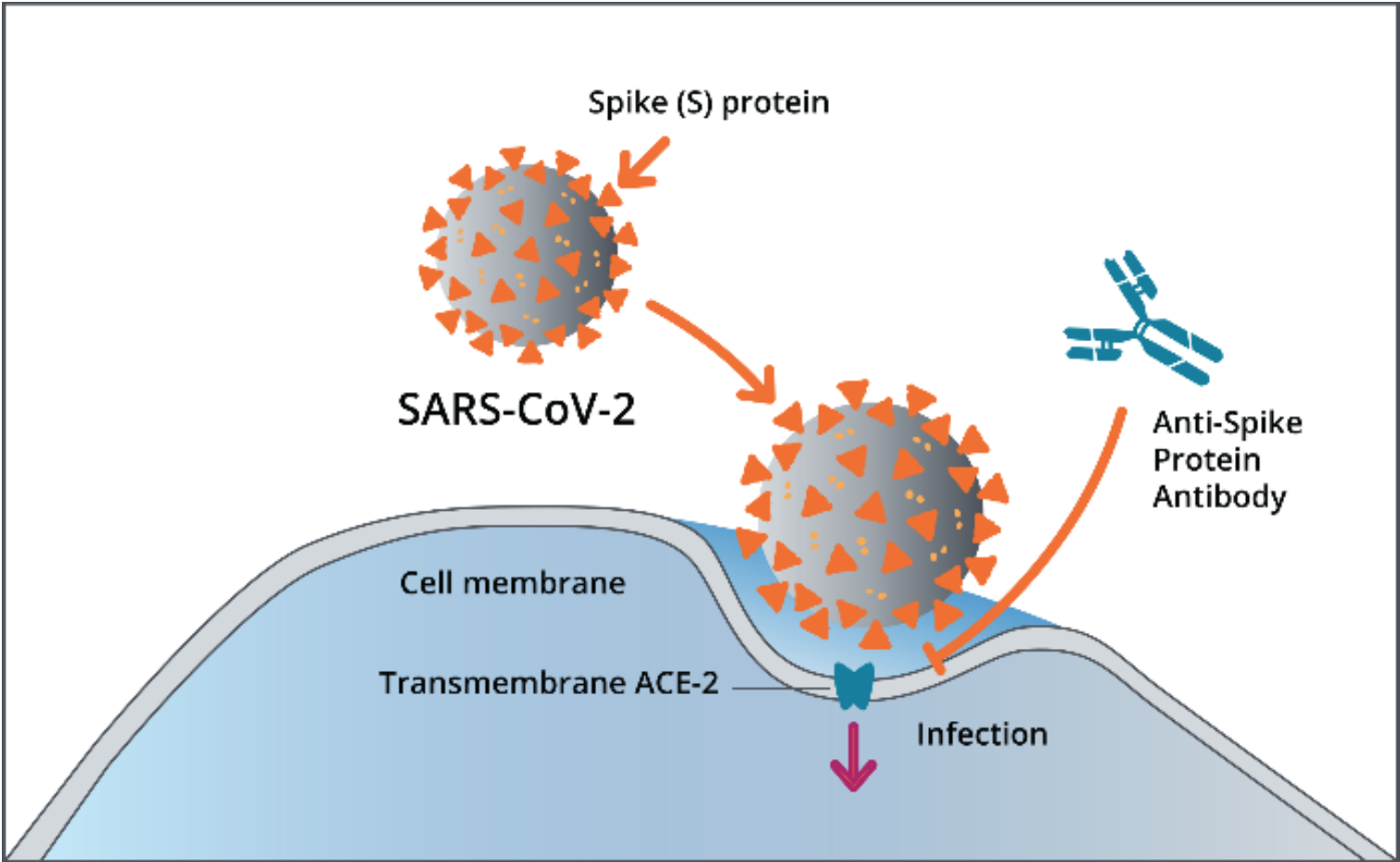 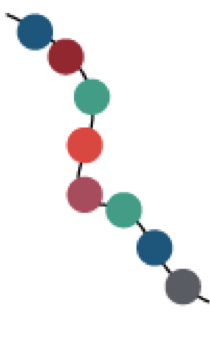 ACE2 gene-based peptide
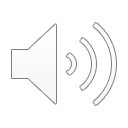 Farmaci
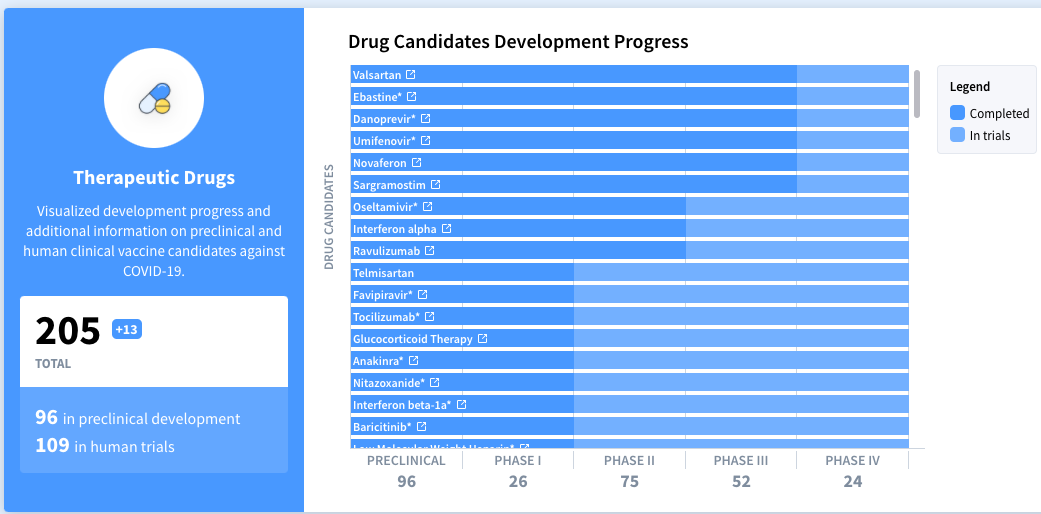 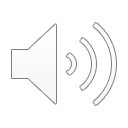 Vaccini
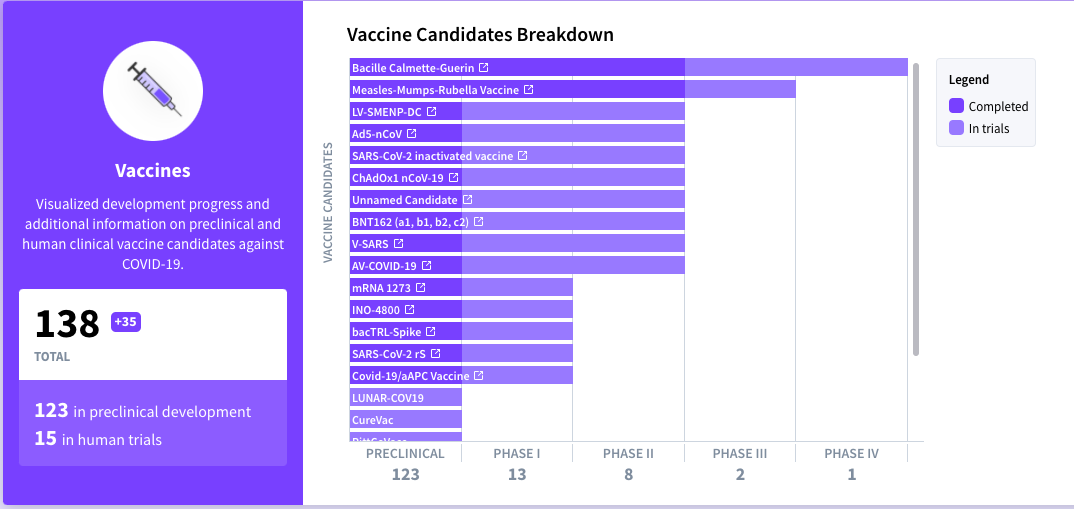 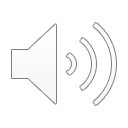 Conclusioni
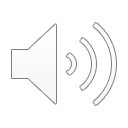